Financial aidDual Credit
Christina Palacios
Coordinator of Student Financial Aid Services
Christina.palacios@tccd.edu
817-515-1058
Process
Complete a FAFSA at www.studentaid.gov
Provide additional documentation if selected for the verification process
This will be found via MyTCC Track in “Financial Aid”
Check my.tccd.edu email frequently
Complete Dual Credit Enrollment Grant Application 
If you wish to receive fall and spring awards, select both boxes
Awarded for up to six credit hours per semester: Tuition $384, Books $400 (each semester)
Award is based on in-county tuition rates
Funds are limited and awarded on a first-come-first-serve basis
Complete Selective Service Registration Form
Select box that best describes you
Complete signature section and return with Dual Credit Enrollment Grant Application
Funds will not be awarded until the selective service form has been submitted
Dual Credit Enrollment Grant Application 2021-2022
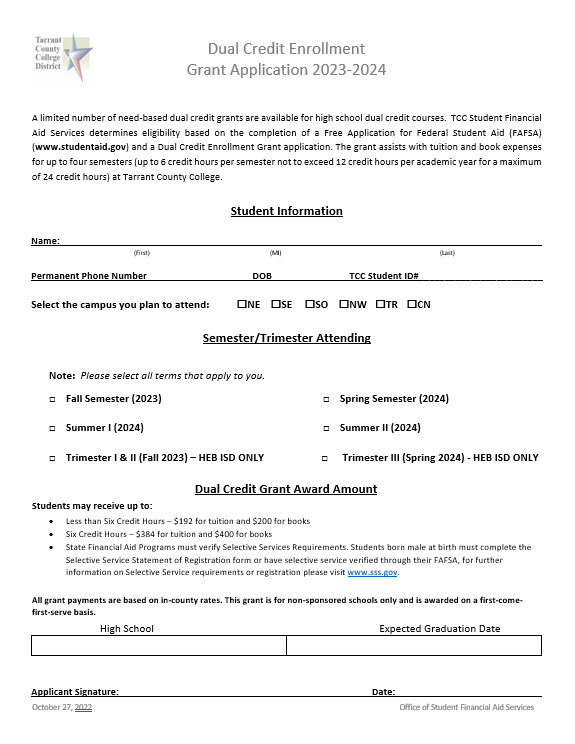 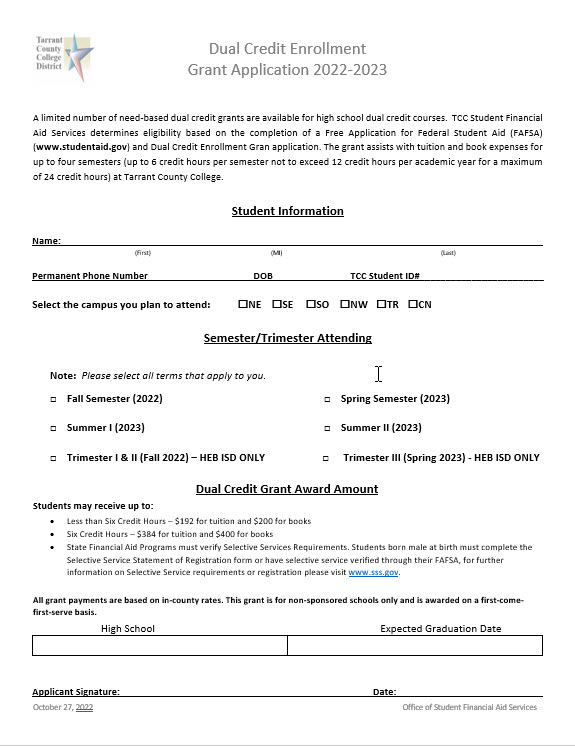 State Requirement
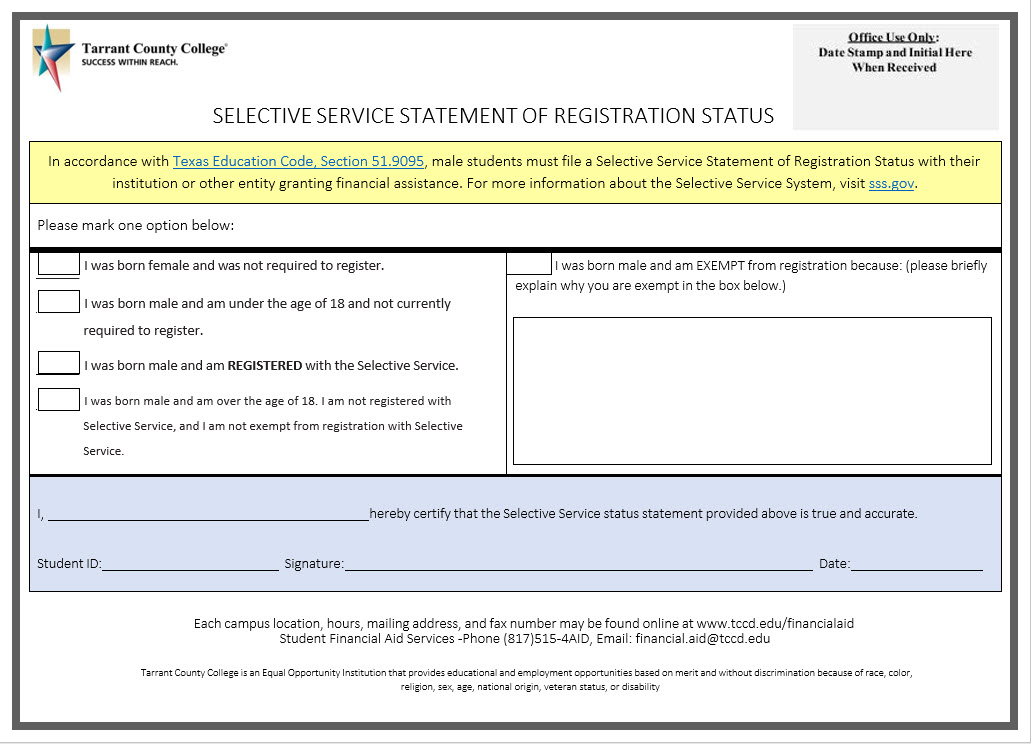 Helpful tips
Ensure all documents are signed and have TCC Student ID
Verify that students' social security number is correct with Admission & Records
Must have a FERPA Waiver on file if Parents wish to inquire about student records
Apply Early
Questions?
Advising & Counseling Center
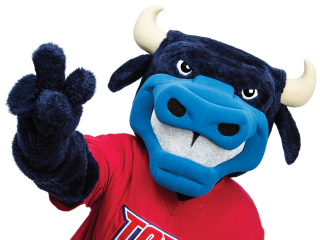 Andrew Hill, MA, LPC
Director Advising and Counseling Center
Office: 817 515 4742 | andrew.hill2@tccd.edu
First-Time-In-College Center
Success Coach and Enrollment Coach
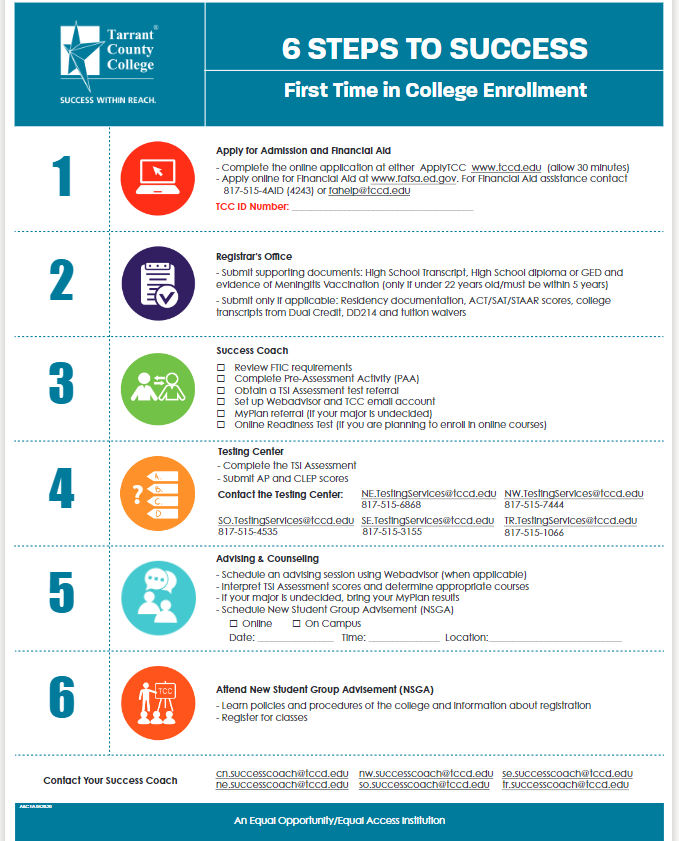 Review FTIC requirements
Complete the Pre-Assessment Activity (PAA)
Obtain a TSI Assessment referral
Set up your WebAdvisor and TCC email accounts
Create a MyPlan referral (if your major is undecided)
Take the Online Readiness Test (if you’re enrolling in any online courses)
Coordinate First Year Experience Program
Student Success Workshops
Learning community engagements
8
[Speaker Notes: I plan to use a ftic powerpoint. Adriana, Shawn & Donna]
Advising and Counseling Center
Academic Advisor
Counselor
Review TSI Assessment placement scores and determine which courses will work best for semester schedule
Help select courses
Learn about transferring to a 4-year university
Explore career options and resources
Find various campus services like tutoring, academic help, and more
Counseling- Currently, our counselors are not able to offer ongoing counseling sessions with any student under the age of 18. We will refer all requests for counseling from minor students back to the High School Counselor.
Crisis- If a student is in crisis on campus our counselors can address the crisis but cannot see them on an ongoing basis.
Mental Health Resources- Counselors can provide all students infromation about community mental health resources.
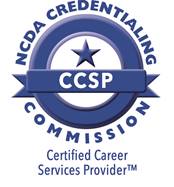 9
Academic Standing
The Importance of Grade Point Average (GPA)

“Good Academic Standing” =  2.0 GPA or higher

“Probation” = lower than 2.0 GPA (Cumulative)

“Suspension” = lower than 2.0 GPA throughout 			probationary period
10
Pathways to Academic Student Success (PASS) Program
1. Advisement hold
End of semester
Email sent to student

2. Packet 
Letter on PASS process
PASS session Link
Session evaluation
Self-assessment

3. Student contact 817-515-4186 or southpass@tccd.edu 
Receive instructions on PASS packet
Schedule or reschedule PASS appointment 

4. Complete Packet 
Contact student to schedule an individual appointment (in-person or phone)
Note in Superscreen the PASS packet emailed to the student
Note in Superscreen documents was received, and an appointment scheduled with the name of the advisor/counselor
Attach documents to assigned advisor/counselor appointment outlook invite
11
Coach and Advisor Liaisons
12
Testing Services
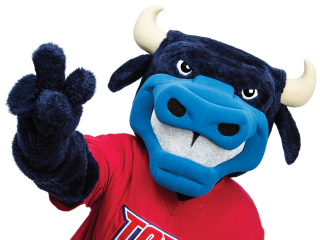 Shawn Taylor-Smith
Testing Coordinator
Testing Services
Testing Services offers: 
  TSI2.0 - On-campus and Remote Testing
  CLEP
  ALEKS PPL
   MEPT (ESL/ESOL)
  GED
  ELASSI
  
Note* Students will need to schedule an appointment for on- campus or remote testing through Register Blast.
14
Testing Services (cont’d)
Important Information about the TSI TSIA1.0 and TSIA2.0 are valid for 5 years from the test date. Access to all TSIA2.0 Resources (including recorded training) is located on the Accuplacer home page.
Pre-Assessment Activity (PAA)
 Students must complete the Pre-Assessment Activity before taking the TSI2.

Primary ID and Supplemental ID
If students are testing at Tarrant County College;
Primary ID- Local IHE number (e.g., TCC Student ID)
    Supplemental ID- Texas  (TSDS) Unique 10-digit number

If students are testing at their High School for and want to attend Tarrant County College;
    Primary ID- Texas (TSDS) Unique 10-digit number
    Supplemental ID- Local IHE number (TCC Student ID number)
15
Testing Services (cont’d)
3 options for Score Sharing :
 Accuplacer Student Portal- students can visit tsia2.accuplacer.org  to review their score report(s) and email or share their reports with TCC.
 Student Shared Individual Score Report-students can send up to 3 free reports to any University or College in Texas. 
Cross Institutional Report- students can request their scores be pulled from the High school where they originally tested.
16
South Campus Testing Services
Business Building #  Room 2131
SO.TestingServices@tccd.edu 
(817) 515-4535
Testing Staff:
                  Shawn Taylor-Smith
                 Lorena Guzman
                 Darlene Mitchell
                 Stephenia Smith
                Yesenia Wilcox
               Virginia Woods
            Crystal Jones
17
Business Services
11/11/22
Presented by Tiffany Rodriguez, Manager of Business Services
Topics
Payment Deadlines
Payment Plans
Other Payment Options
Refunds
Q & A
Payment Deadlines
Please visit our website to stay informed: www.tccd.edu > Pay For College > Payment Deadlines
Spring 2023 Tuition is due Monday, January 9, 2023                     (Wintermester classes due Monday, December 12, 2022)
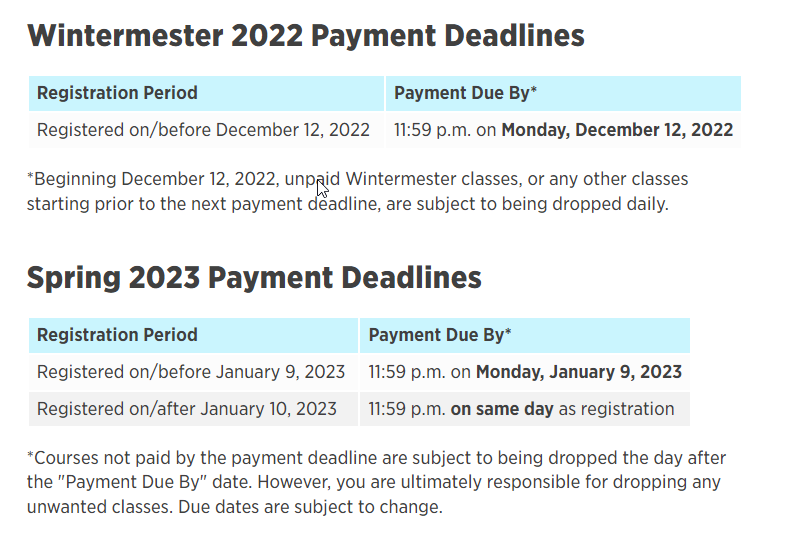 Payment Plans
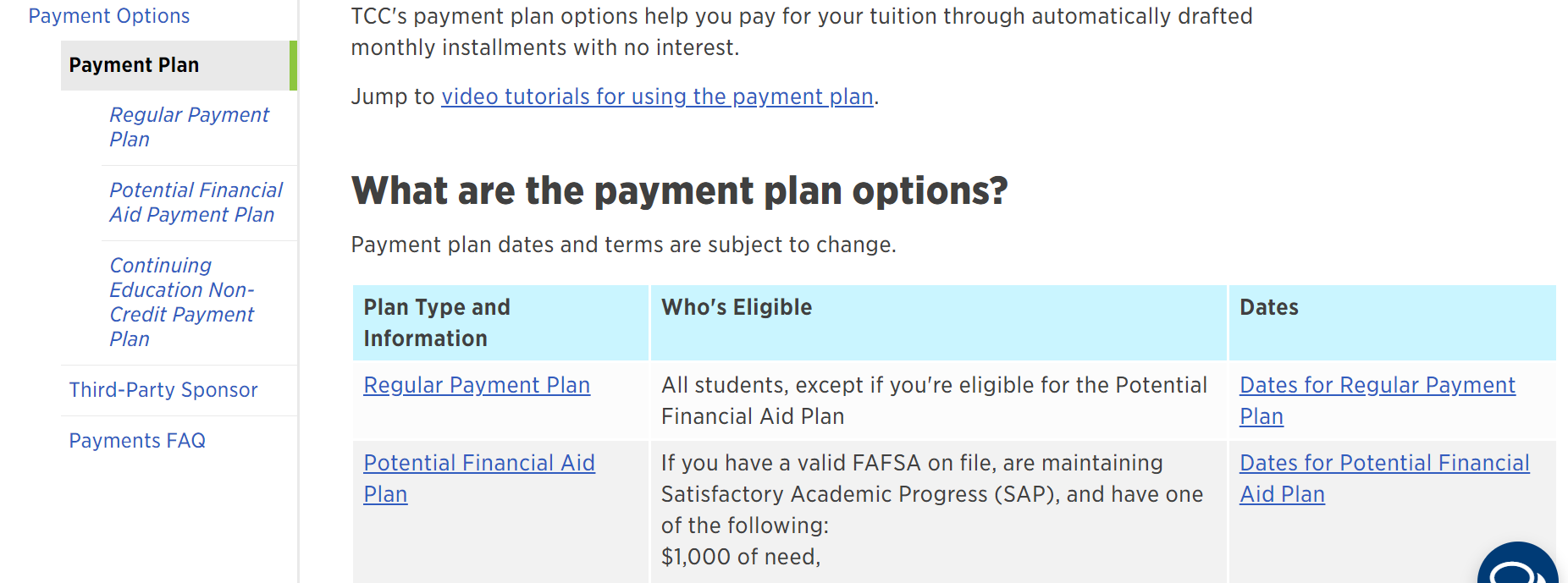 Our 2023SP Regular Plan’s are currently available. All of our Payment Plan offerings can be found at: www.tccd.edu > Pay For College > Payment Options > Payment Plan   

Payment plans must be setup online using a credit/debit card or electronic check (ACH).
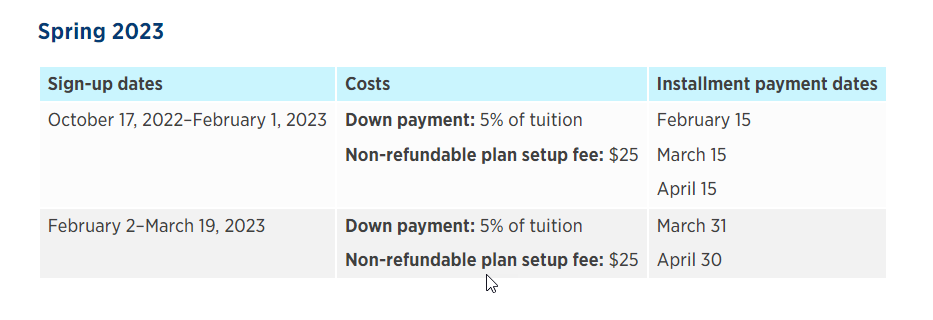 Other Payment Options
Pay in full:
In-person by cash, check, money order/cashier’s check, or credit/debit card.
Online by credit/debit card or electronic check (ACH)

Third-Party Payment: Company, organization, or government entity that is paying student’s tuition. Submit required documents that indicate promise to pay by third-party by payment deadlines.
Bankmobile-Refunds
Students that meet the criteria, will receive a green envelope and receive an email with a personal code. 
www.tccd.edu > Pay For College > Refunds
Q & A
Online Chat Services and Phone
You can reach us by:
Chatting online: Use the chat box on any of our Pay for College pages and a Business Services team member will respond during normal business hours.
Phone: 817-515-4PAY (4729)
Be prepared to provide your TCC student ID number.
To follow FERPA guidelines, you may be asked additional security questions to verify your identity before any detailed information is provided.
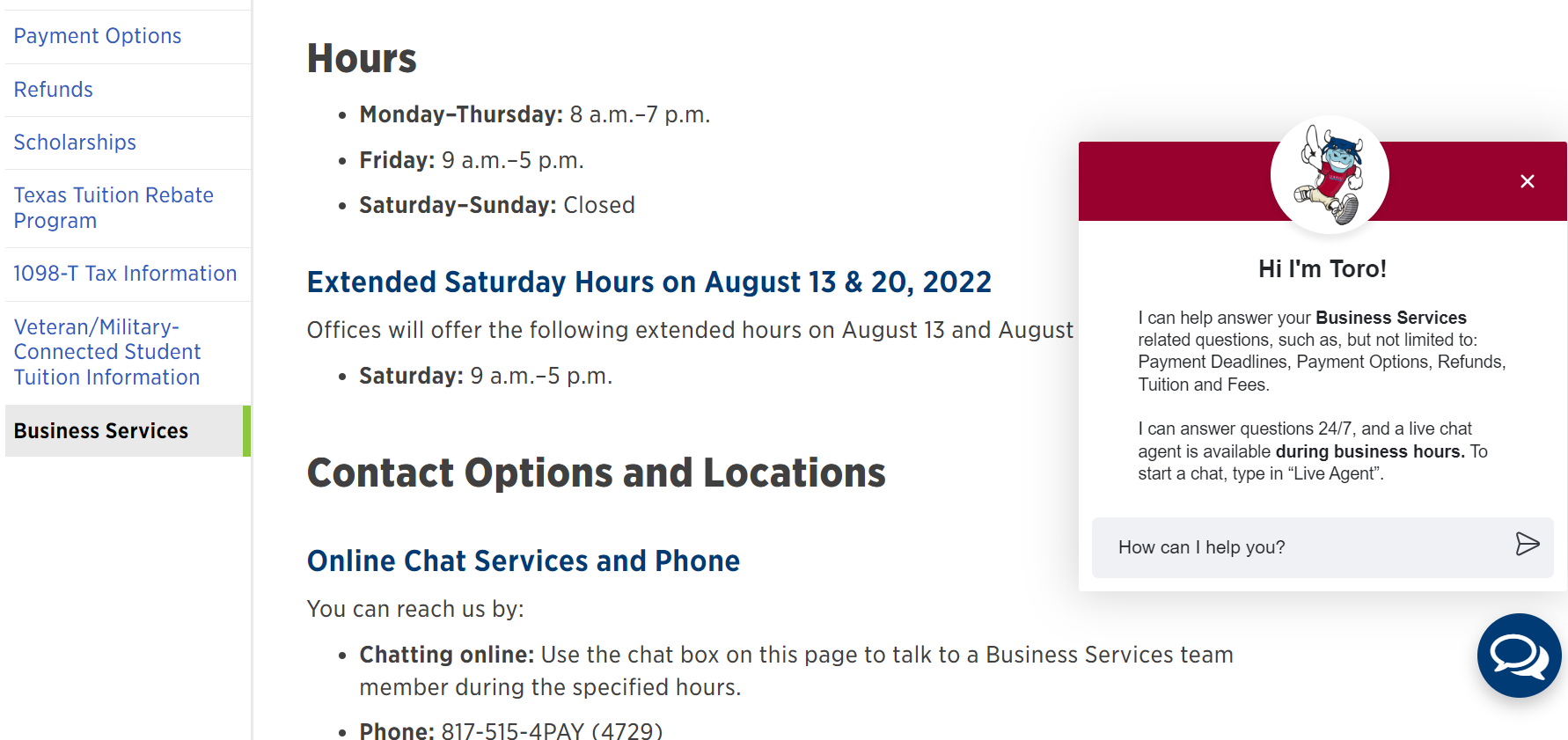 Closing
On behalf of Business Services, 
THANK YOU for giving us an opportunity to share!
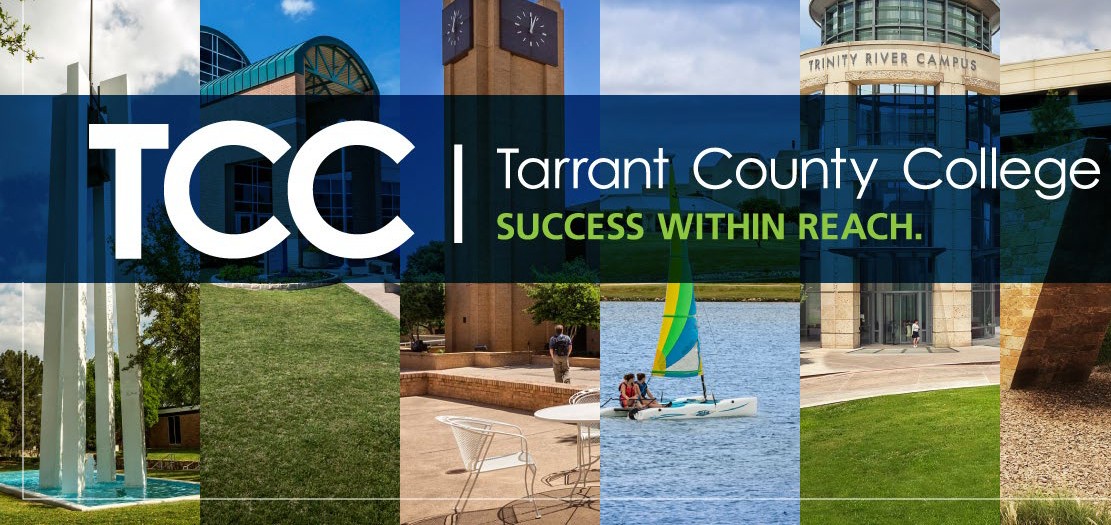 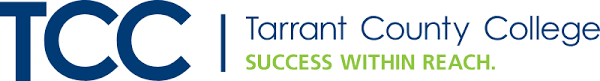 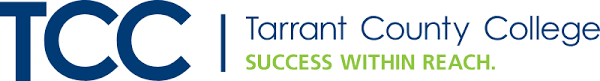 Introduction to Libraries Resources
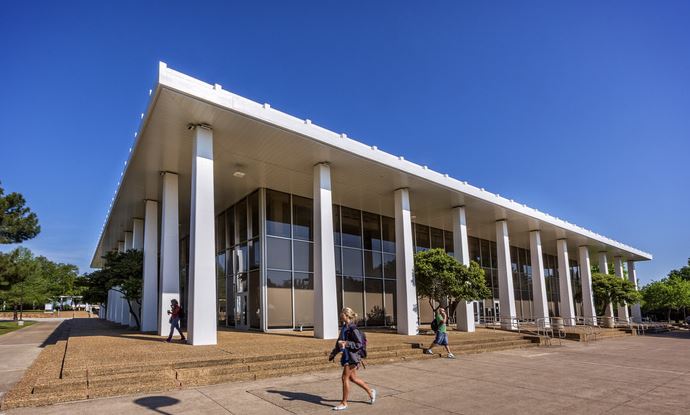 Jenkins Garrett Library, 
South Campus 
Jennifer Jackson
SEVICES AND RESOURCES
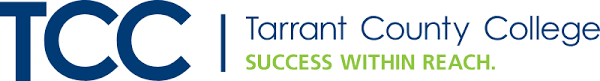 What Services we offer:
Library Instruction (catalog & databases)
TexShare and ILL
LibGuides
A whole lot of other stuff.
.
TCC Device Loan (Students & Adjunct Faculty Only )
Reserves
LIBRARY INSTUCTION
LIBRARY INSTUCTION
RESOURCES
Director of Library Services: 
Laura McKinnon
817/515/4521 or laura.mckinnon@tccd.edu
 
Assistant Director of Library Services: 
Jennifer Jackson 
Humanities Liaison
817/515/4009 or jennifer.jackson@tccd.edu
 
Public Services Librarian:  
Ramon Calhoun
Behavioral and Social Sciences Liaison
 817-515-4599 or ramon.calhoun@tccd.edu 

Public Services Librarian: 
Mariya Hapiy 
Mathematics and Natural Sciences Liaison
817-515-4026 or mariya.hapiy@tccd.edu 

Public Services Librarian: 
Lindzi Hughes 
Business and Technology Liaison
817-515-4418 or lindzi.hughes@tccd.edu
Contact
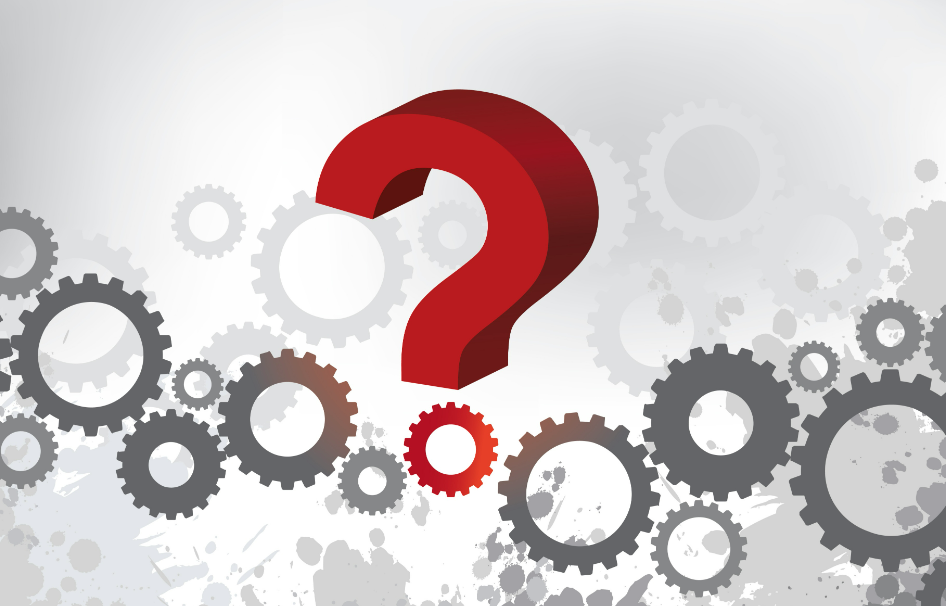 Admissions & Registrar
SO.Registrar@tccd.edu
Agenda
Dual Enrollment Timeline

Application
ApplyTCC / ApplyTexas
Additional Documents

Residency
Residency Questionnaire
Additional Documents

FERPA
Presented by Tarrant County College Student Accessibility Resources
Welcome to TCC South Campus!
Guiding Legislation
Section 504 of the Rehabilitation Act and the ADA Amendments Act of 2008 
Prohibits discrimination against individuals with disabilities.

Family Educational Rights and Privacy Act
Mandates that student disability documentation is protected information and will be kept confidential unless a release is permitted by the student or by law.
504
ADA
FERPA
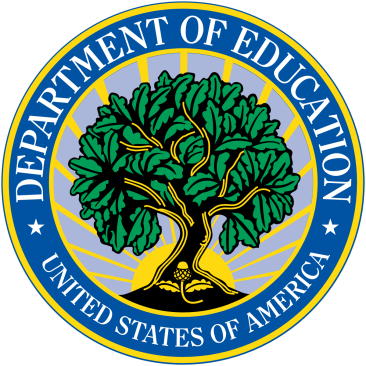 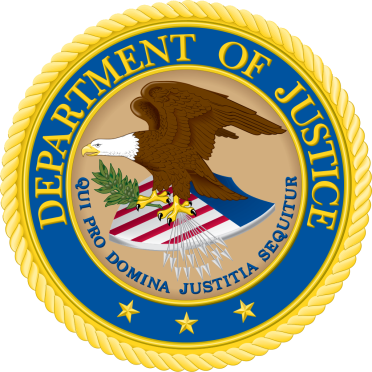 Process for Requesting Accommodations
PRE-REGISTRATION
POST-REGISTRATION
Apply to college
Meet with a Success Coach
Request accommodations for TSI
Meet with a college Academic Advisor
Register and pay for classes
Provide SAR with documentation of disability
Fill out Student Request form online
Meet with SAR to discuss accommodation needs
Provide instructor with your accommodation letter
Documentation Guidelines
Documentation must be provided by a licensed or credentialed professional for the area being evaluated within the past 3-5 years

Includes 
diagnostic statement describing diagnosis and severity
description of diagnostic criteria, evaluation method, tests and dates of administration
 current and past medications, auxiliary aids, assistive devices, support services and accommodations
recommended accommodations and strategies
Accommodations
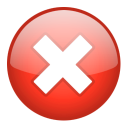 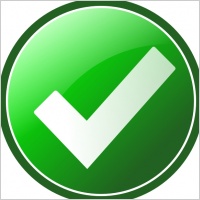 ARE
ARE NOT
provided to students with disabilities because we know they are facing an uphill struggle and want to make things a little easier for them.


provided in hopes of helping students with disabilities  be successful in their academic pursuits.
any adjustment that will assure equal opportunity to rights and privileges of all programs and services offered by a post secondary institution.

provided if – and only if – not having the accommodations in place would mean that the individual with a disability would not have equal access to the educational opportunity involved.
Accommodations
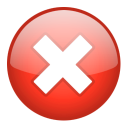 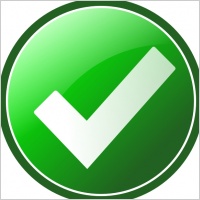 ARE
ARE NOT
Extended deadlines for assignments or projects
Personal attendants
Changes in the Code of Conduct
Reminders to stay on task or to turn in work
Modifications to curriculum, assignments or tests
Extended time for test
Less distracting environment
Note taking assistance
Assistive technology devices or software
Interpreter for the Deaf
Accessibility
Accommodations ensure equal access, not success.
Self-Advocacy:

Know Yourself,

Know What You Need and 

Know How to Get It
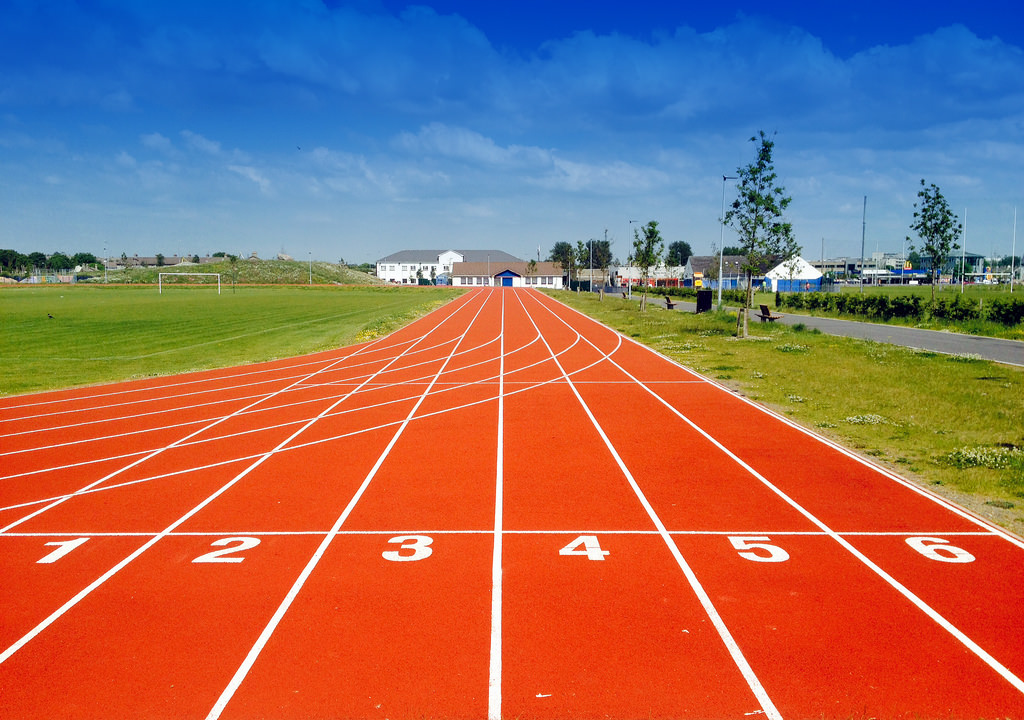 Student Accessibility Resources
For more information or an appointment
817-515-4554
SO.SAR@tccd.edu
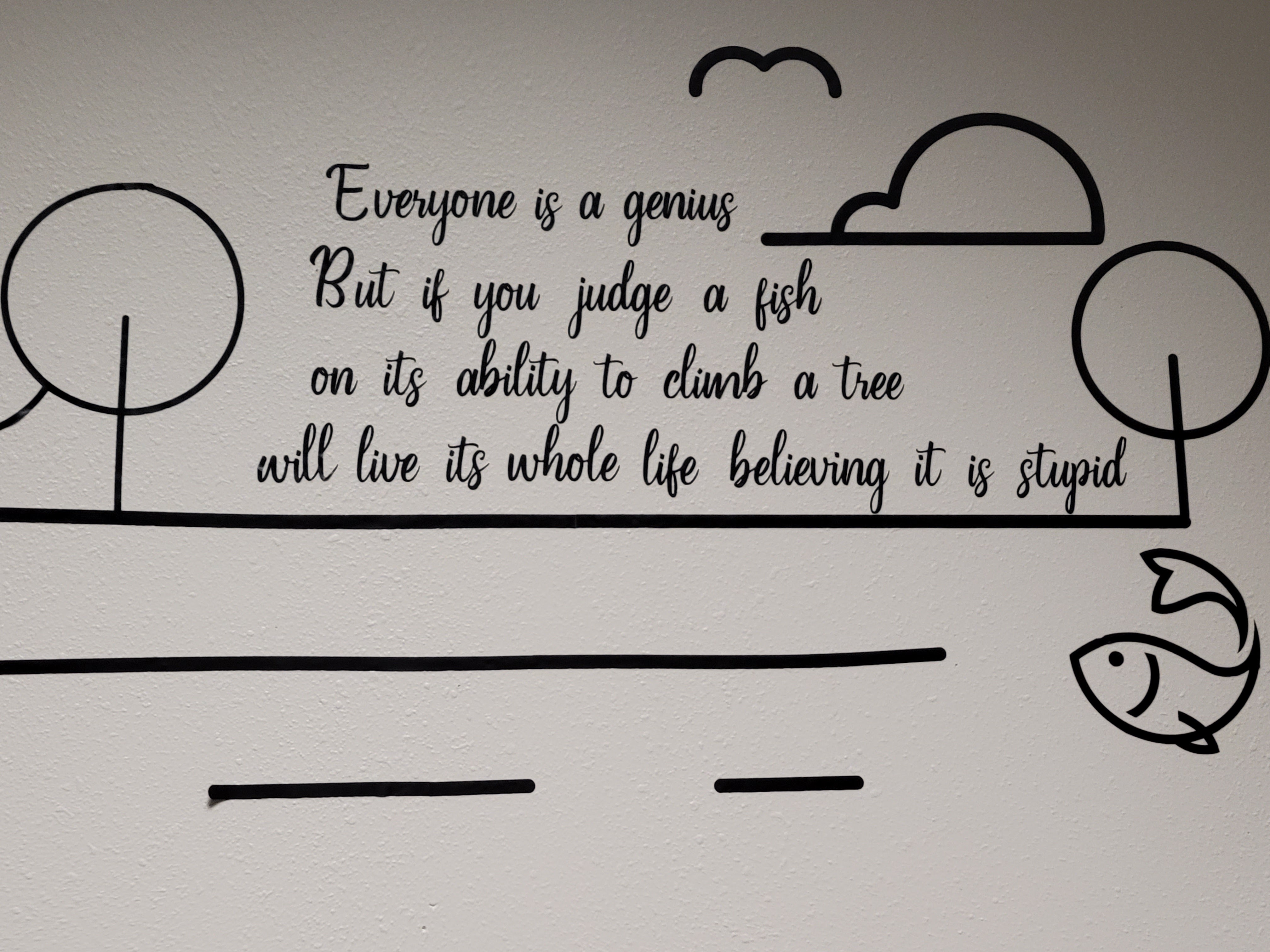 Student Conduct & Prevention Education
Belinda Lopez
Fall 2022
Agenda
Student Conduct
Title IX, and mandated reporting obligations
CARE Team
Prevention Education (DASHH)
Student Emergency Assistance Fund
Student Conduct
*TX HB 449 mandates transcript notations for suspension/expulsion
To submit a referral: www.tccd.edu/IncidentReport
[Speaker Notes: By enrolling in TCC, students assume responsibility and accountability for their own behavior.]
Common Behaviors Referred
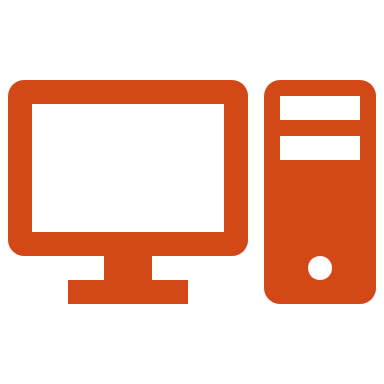 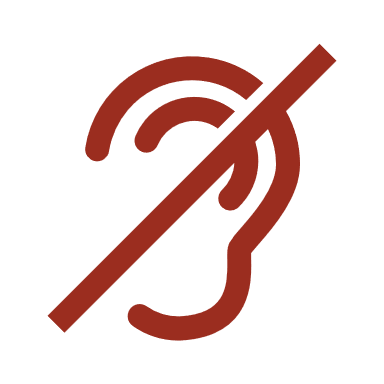 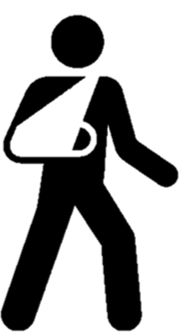 Abuse
Failure to Comply
Academic Dishonesty
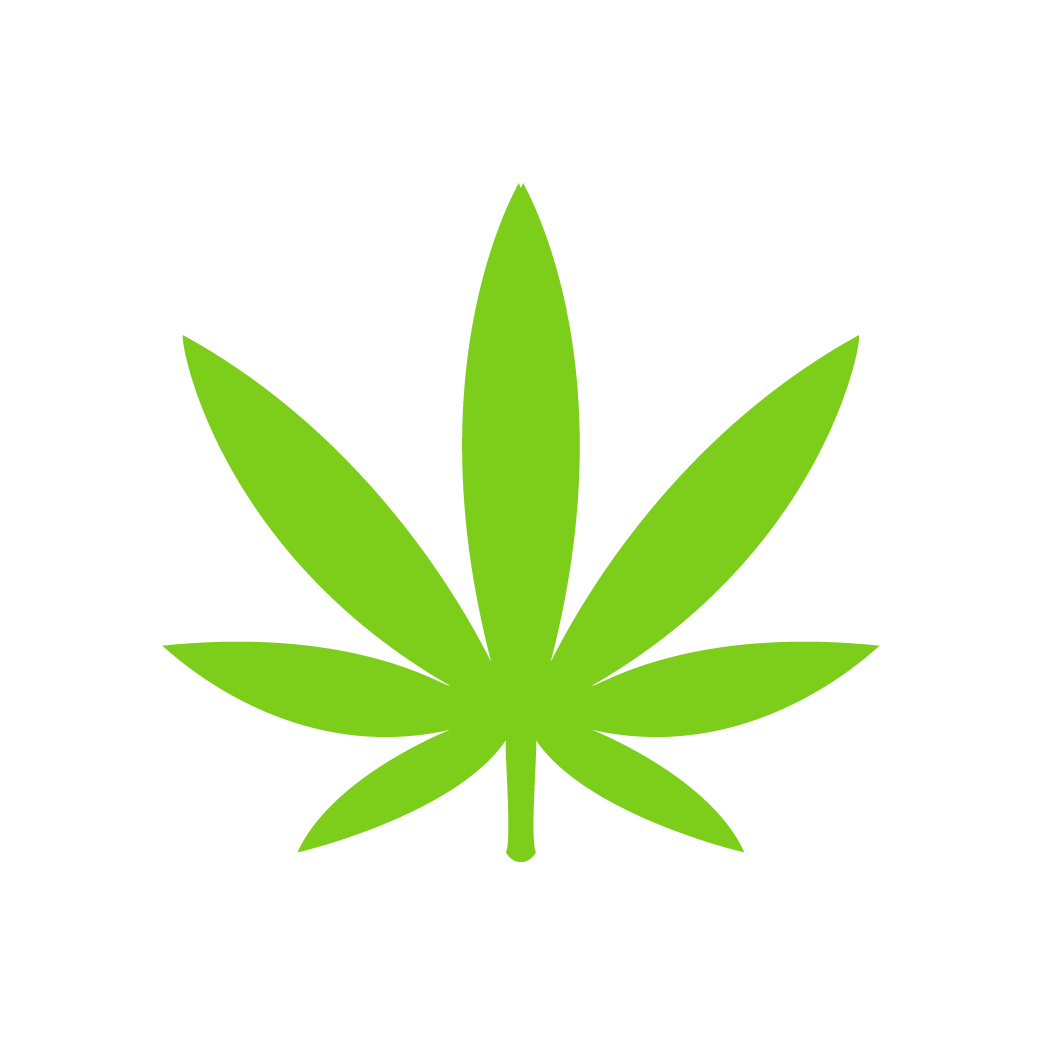 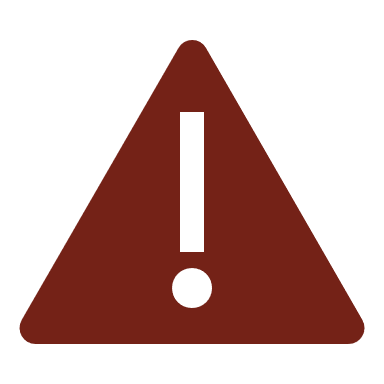 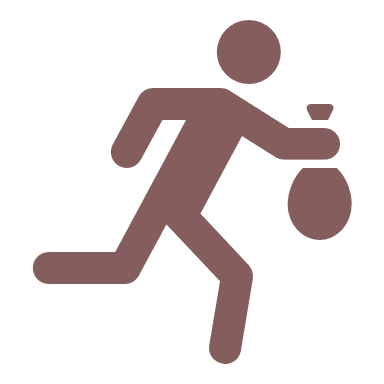 Theft
Illegal Substances
Disruption
To submit a referral: www.tccd.edu/IncidentReport
What is Title IX?
To submit a referral: www.tccd.edu/IncidentReport
What is our role as a college?
To submit a referral: www.tccd.edu/IncidentReport
Keep in mind…
Effective September 1, 2019, Texas law (SB 212) requires employees of Texas public institutions of higher education, including Tarrant County College employees, to report observed incidents or credible information reasonably believed to be:

Sexual harassment,
Sexual assault,
Dating violence,
Stalking
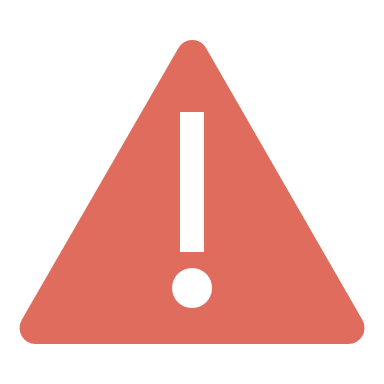 We must promptly report the incident to the College's Title IX Coordinator or Deputy Title IX Coordinator.

Employees failing to report can be charged with a Class B misdemeanor and terminated.
To submit a referral: www.tccd.edu/IncidentReport
CARE Team
Each TCC campus has a CARE Team, a dedicated group of staff and faculty who provide consultation and support for students in distress.

CARE Team functions include:
Consultation | Assessment | Resources | Education
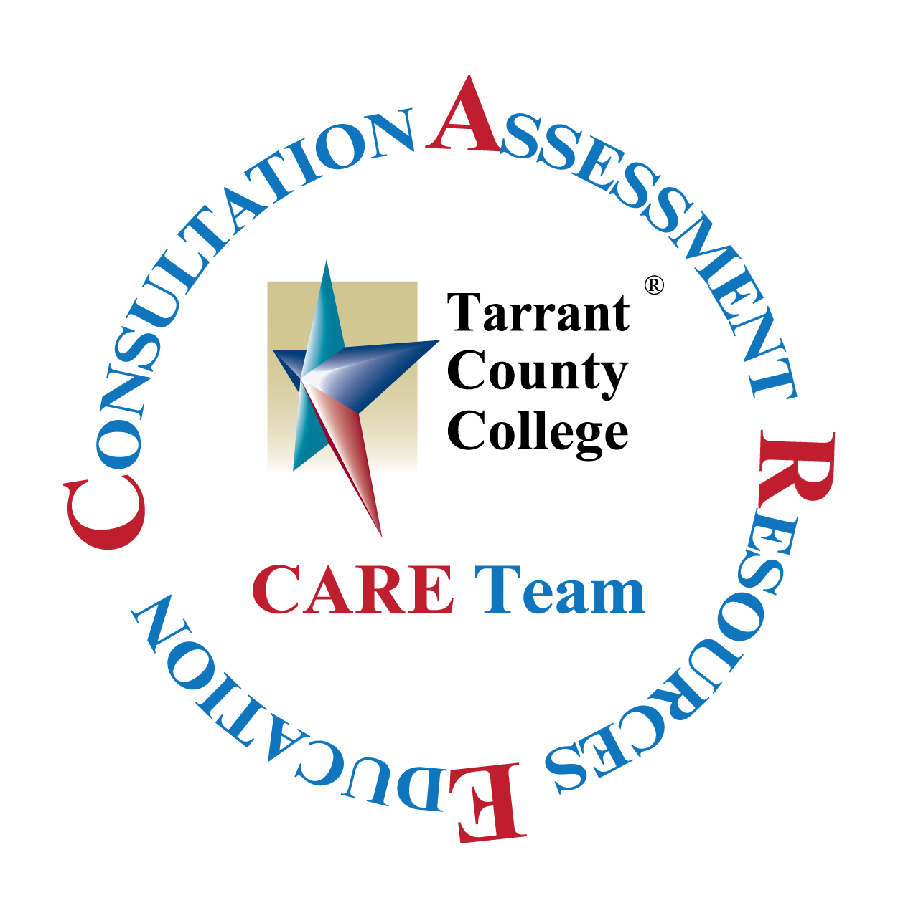 To submit a referral: www.tccd.edu/IncidentReport
CARE Team Functions Include:
Gather and assess information related to students of concern
Conduct threat assessment(if applicable)
Develop action plans
Connect students with helpful resources
Support for impacted individuals
Educate and empower campus community
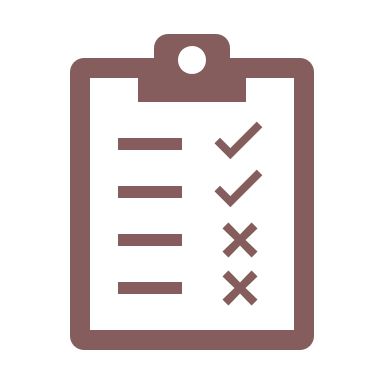 To submit a referral: www.tccd.edu/IncidentReport
CARE Team Assessment
To submit a referral: www.tccd.edu/IncidentReport
[Speaker Notes: Concerning, Disruptive, Threatening
We assess D-Scale and E-Scale, meaning risk of harm to self and risk of harm to others
If there is a baseline, please provide (what is the ‘norm’ for this student)]
CARE Team Resources
What resources are offered?
Counseling
Emergency Assistance
Family Empowerment Center
Local housing/shelter/transition housing
Tutoring or ways to seek additional academic help
Food Pantry or local food banks
Veteran’s Resource Center
Health Services
Campus Police or Victim Assistance Unit
Others as needed!
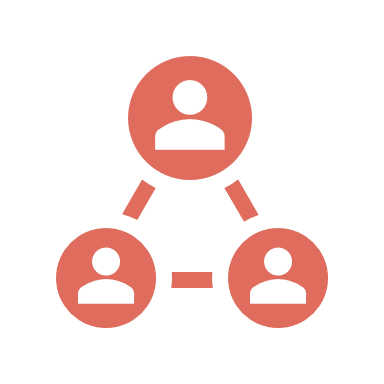 To submit a referral: www.tccd.edu/IncidentReport
CARE Team Prevention Education
What can we do as a College Community?
To submit a referral: www.tccd.edu/IncidentReport
Prevention Education Programs
DASHH Prevention Squad will be hosting events to increase awareness, and prevent harmful behaviors around drugs, alcohol, sex, harassment, and hazing.
Keep an eye out on your TCC email!
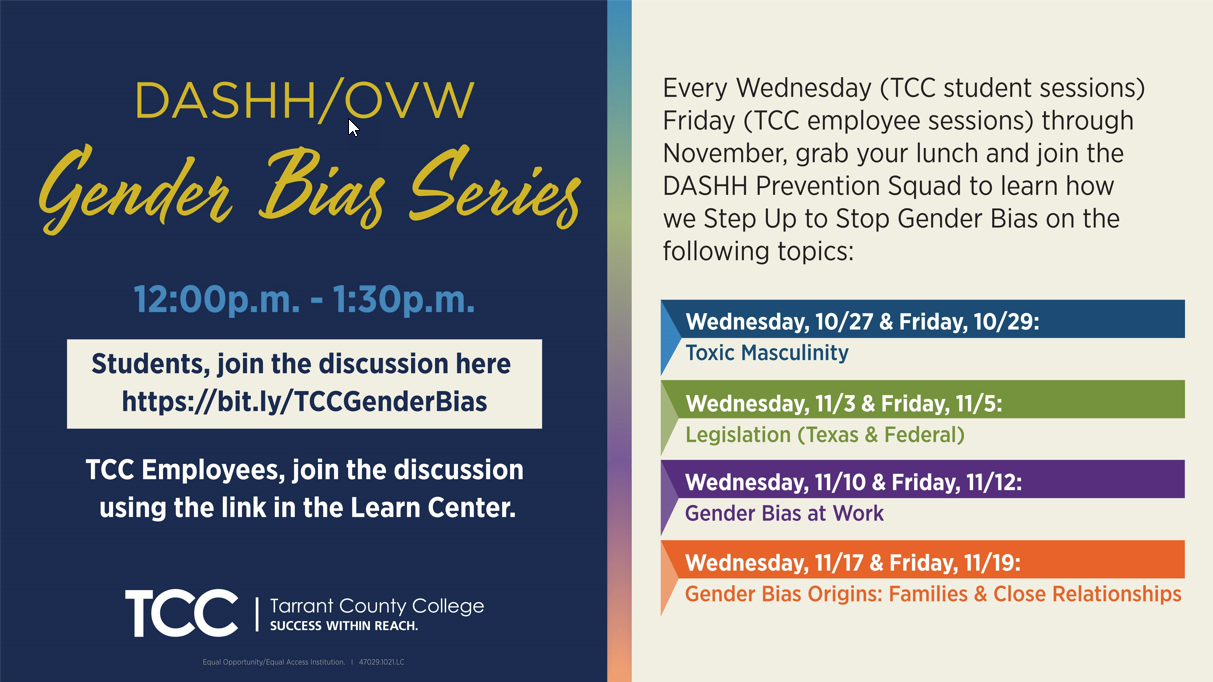 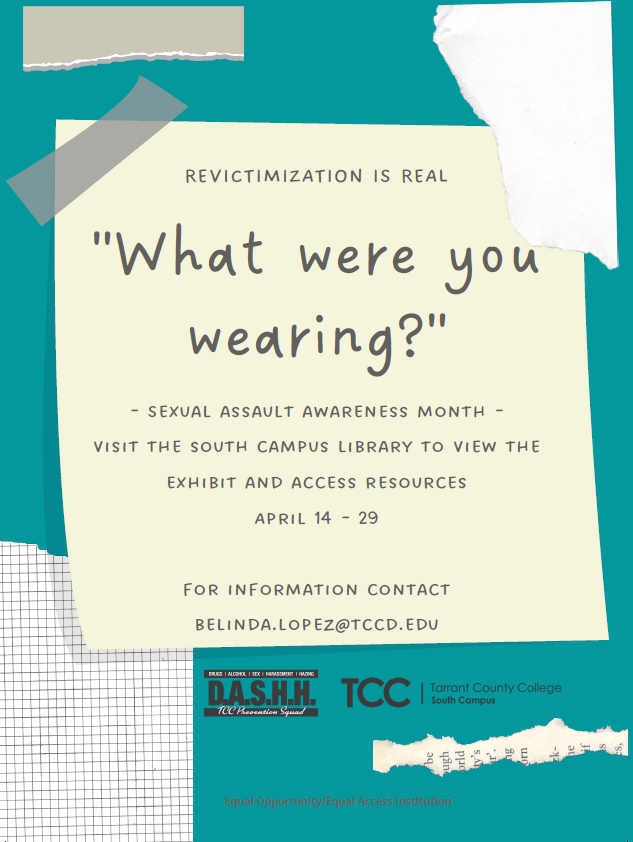 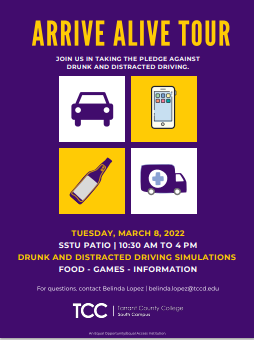 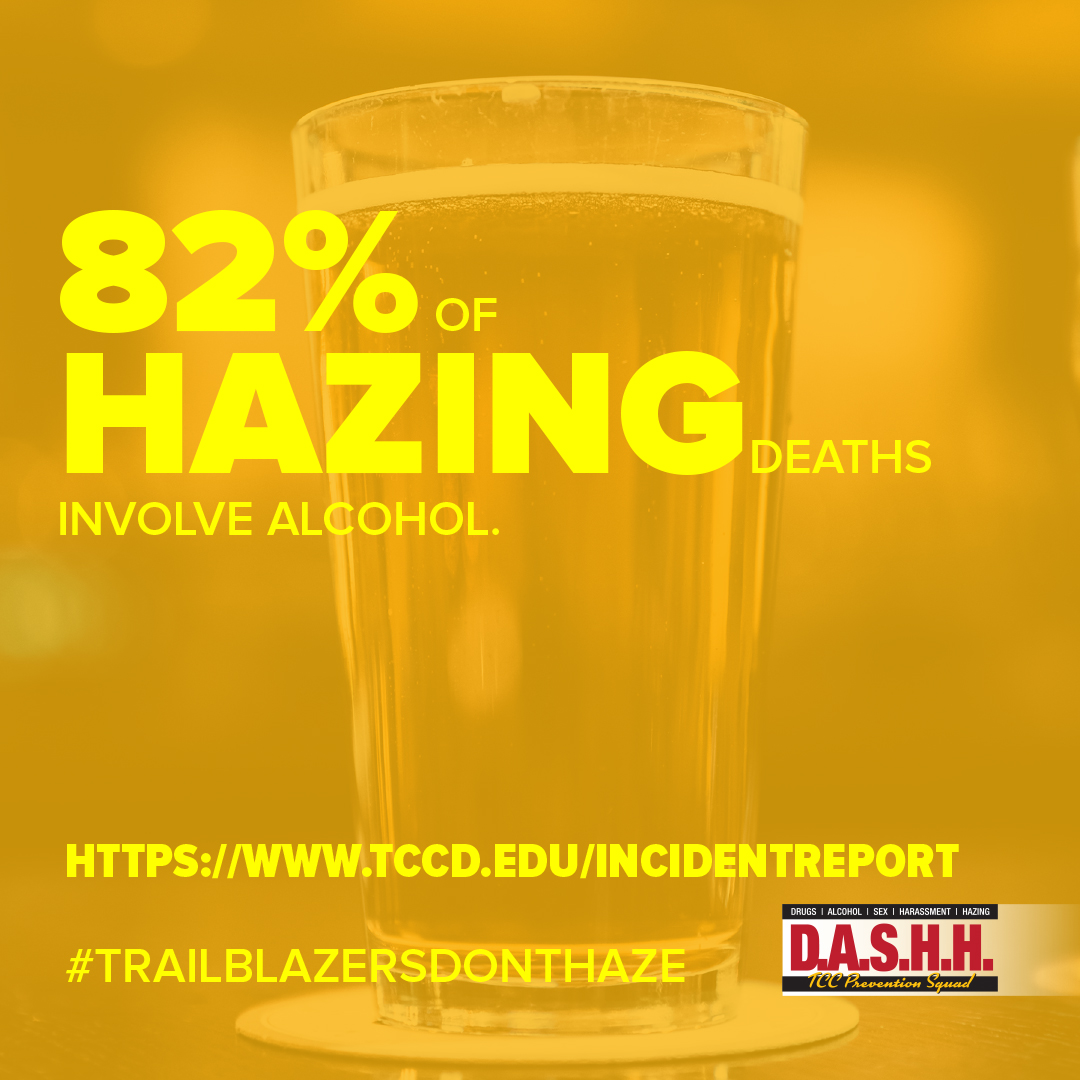 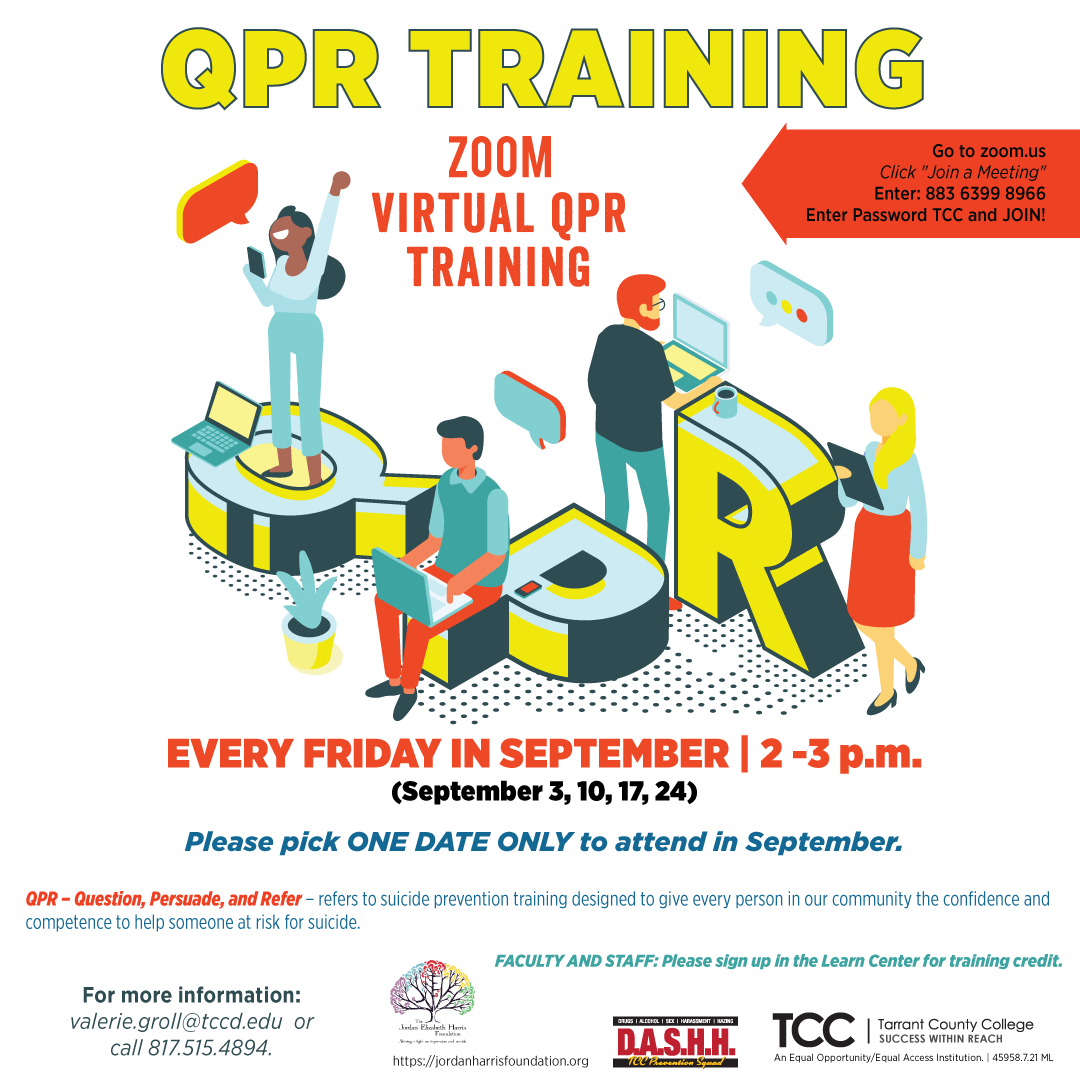 To submit a referral: www.tccd.edu/IncidentReport
BONUS Info:
Student Emergency Assistance Fund
The Student Emergency Assistance Fund covers short-term, unanticipated emergencies. Emergencies are defined as urgent, unforeseen, and non-recurring.
How much?
Up to $500
Who?
Registered students taking at least 6 credit hours (or 96 contact hours for CE students)
Have a GPA of 2.0 or higher (waived if first time in college student)
Be in good academic standing
Not have received it in the last year (365)
What documents are required?
Supporting documents of emergency and need (bill/quote/invoice)
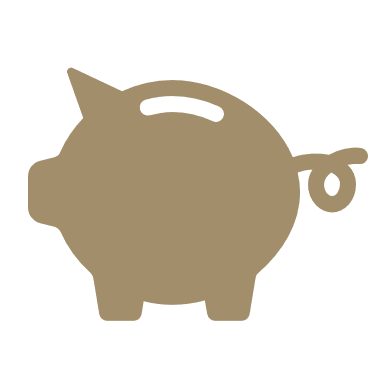 To submit a referral: www.tccd.edu/IncidentReport
Questions?
Student Learning Materials & Dual Enrollment
Kate Dominguez – TCCD Bookstores
Myth Busting
3 Year List
Warehouses of Materials
It’s DE – just put “No Text”
Goal: Student Success
The correct materials for all students before the term begins.
Course Materials
It all starts with the Faculty Assignment
Then the Adoption is Made
Adoption Formats & Delivery
Common Learning Materials (CLM)
Common Learning Materials List (CLM)
TCC Plus
Delivery of Course Materials through the LMS to All Students in the Course “Inclusive Access”
TCC Plus – Steps to Success
AIP Dashboards
Leverage Reporting to Determine Course Material Needs
Adoption Insights Portal (AIP)
Dashboards – Run CWOB
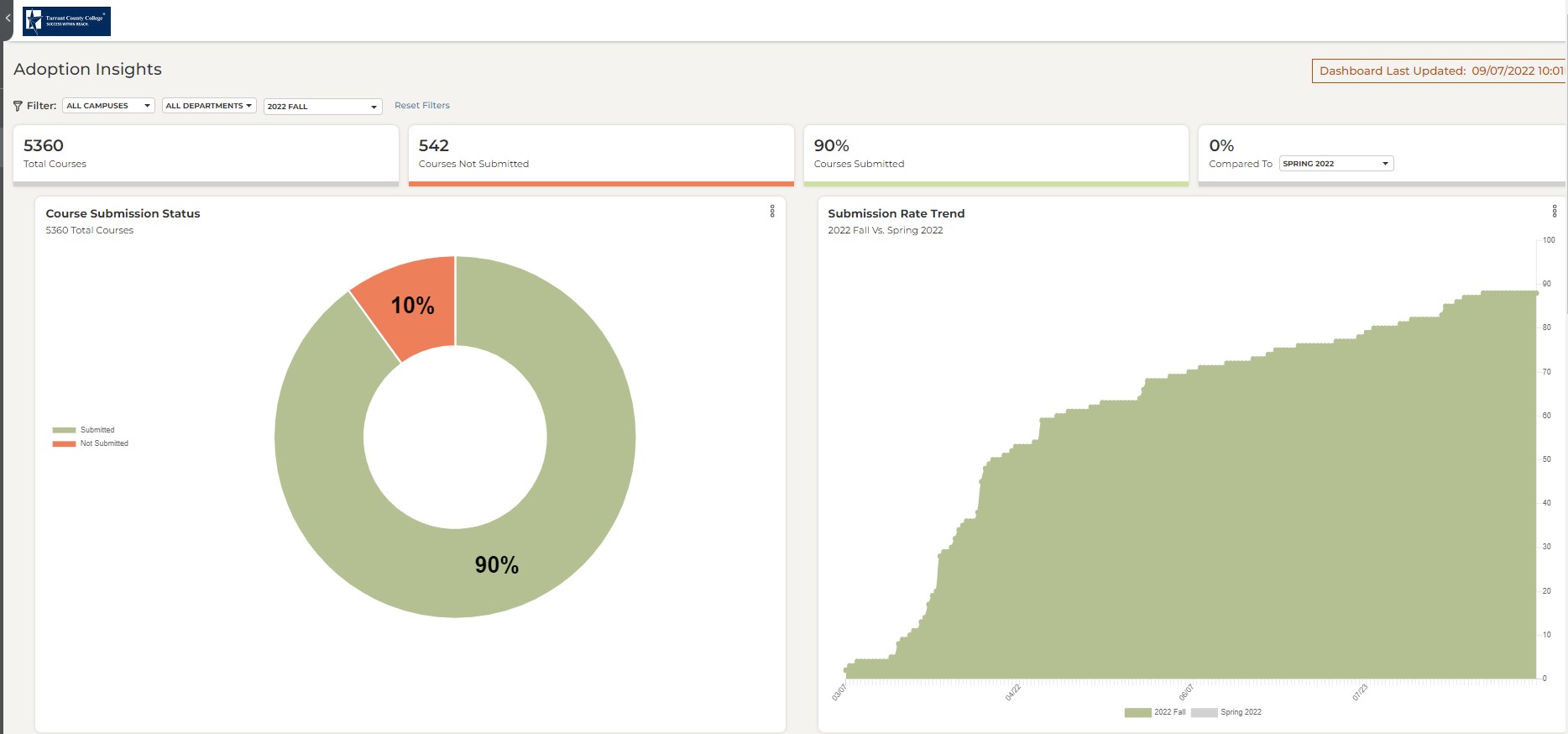 Dashboards – Run Adoption Reports
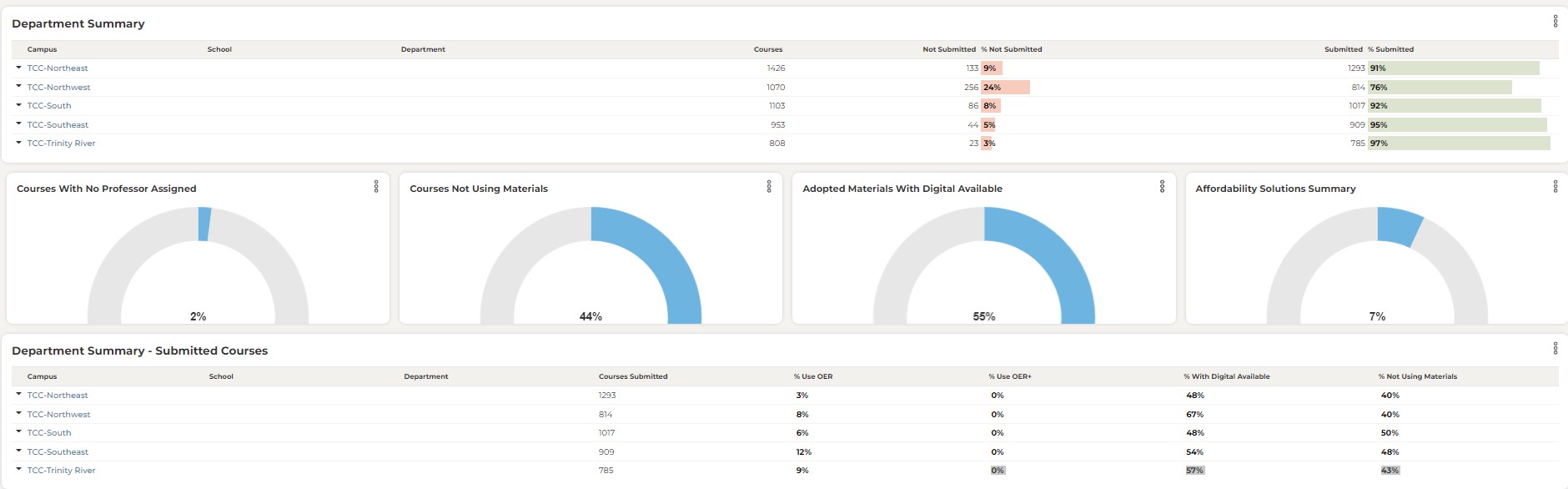 Dashboards – Review for DE Sections
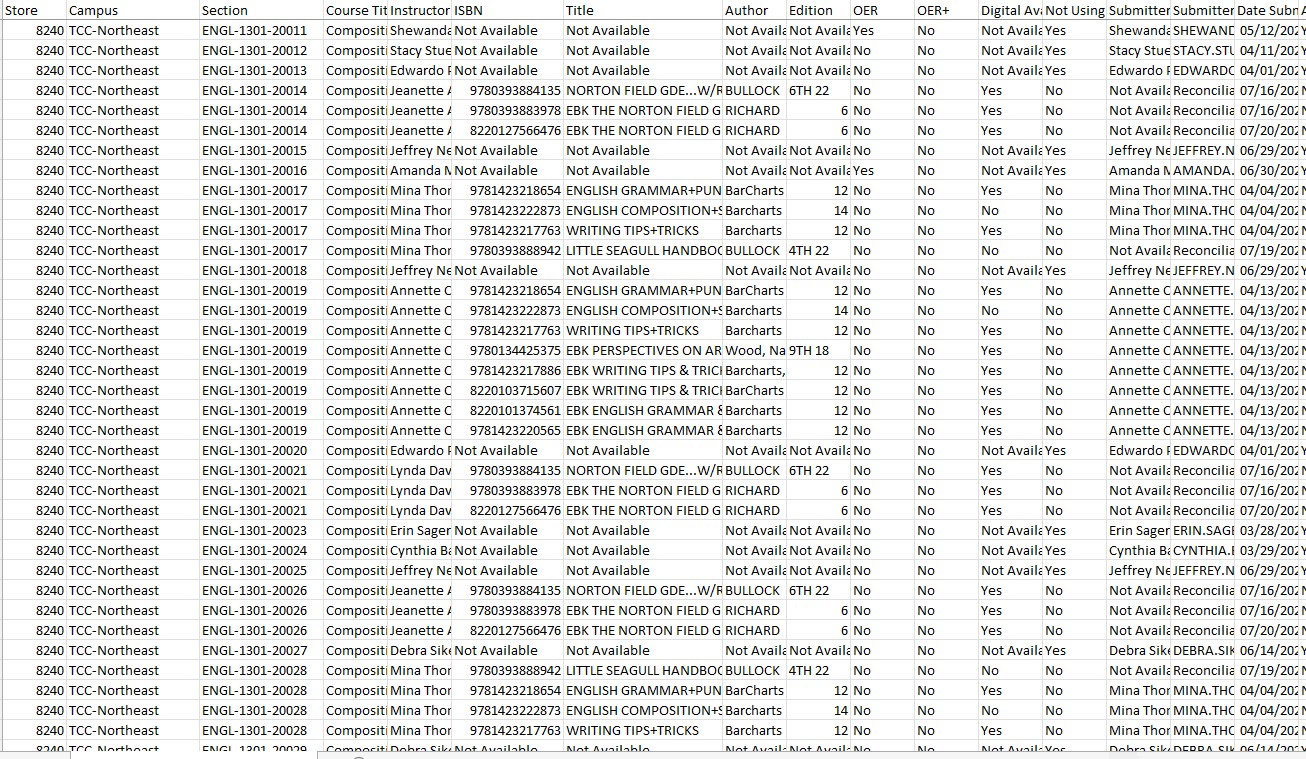 Steps to Obtain DE Course Materials
Resources:
Student Learning Materials
slm@tccd.edu
Adoptions Insight Portal (AIP)
InsideTCC
Faculty Resources
Bookstore Website
Tccd.bncollege.com
TCCD B&N Bookstores:
South/Connect	sm8242@bncollege.com
Trinity River		sm8243@bncollege.com
Northwest 		sm8244@bncollege.com
Northeast 		sm8240@bncollege.com
Southeast 		sm8241@bncollege.com
Thank you